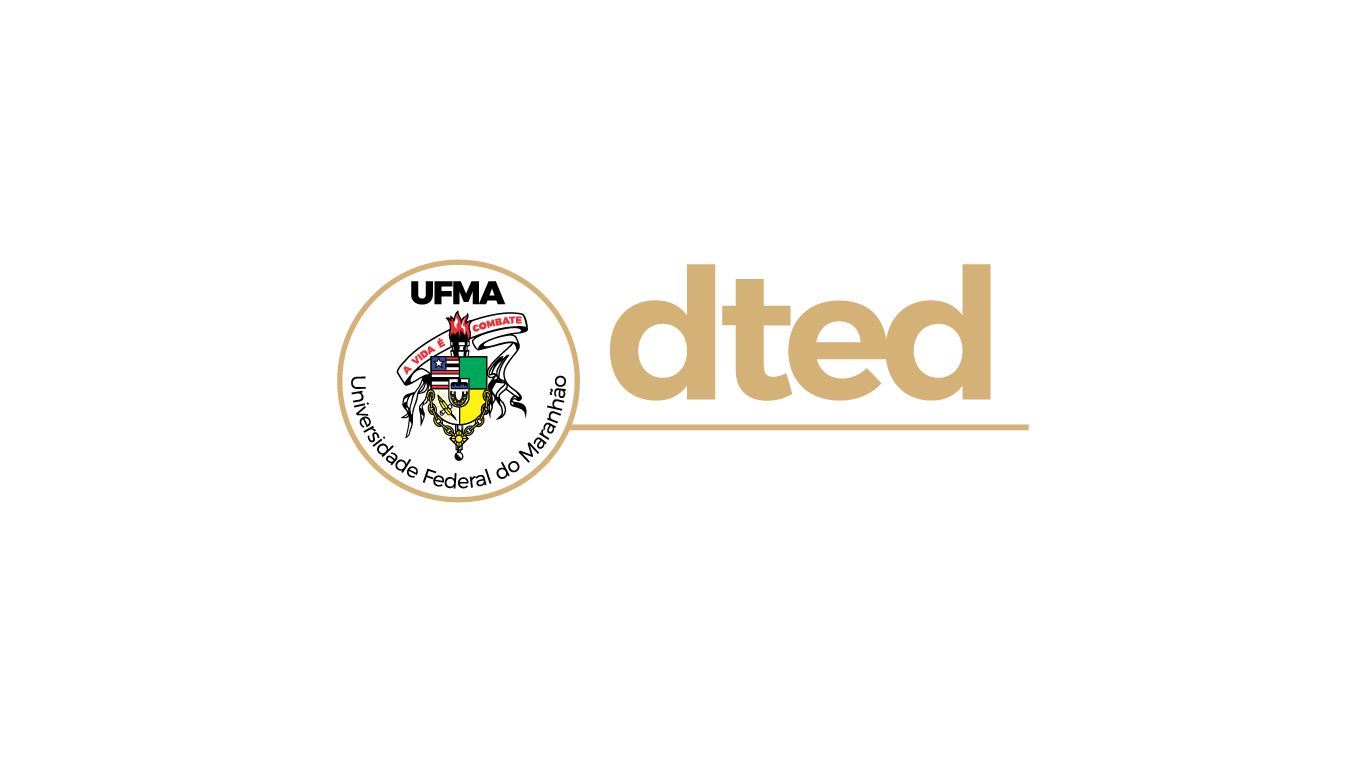 Nome(s) do(s) aluno(s)
Nome do Orientador
Obrigado!